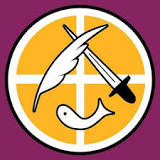 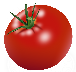 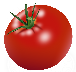 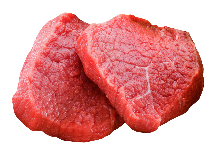 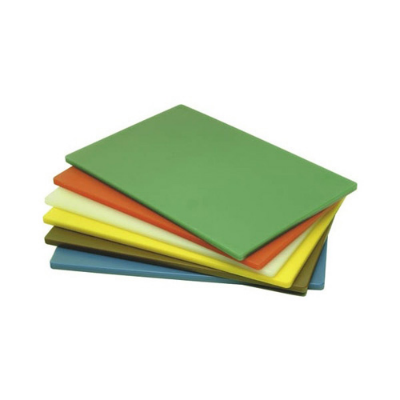 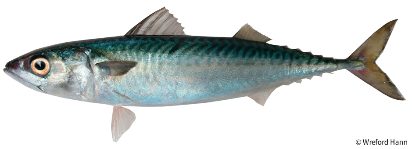 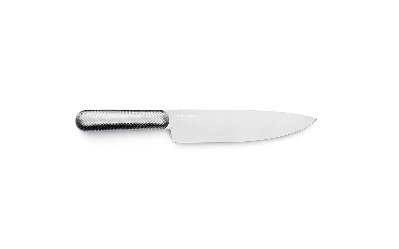 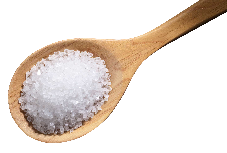 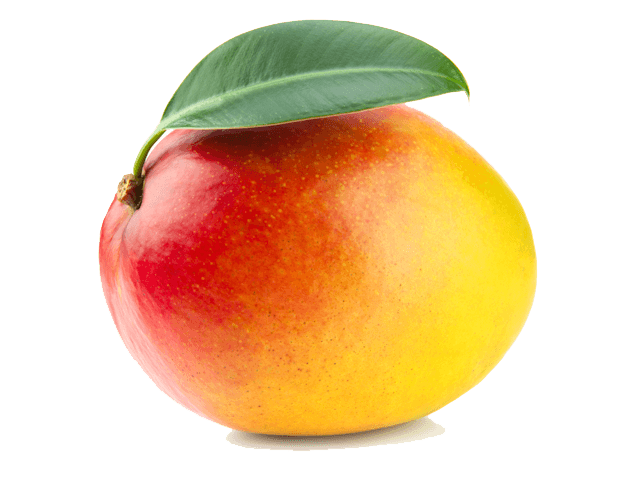 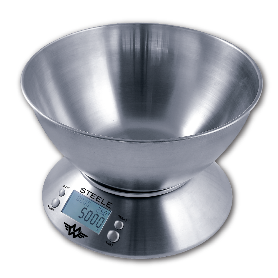 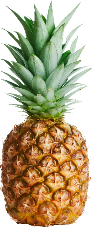 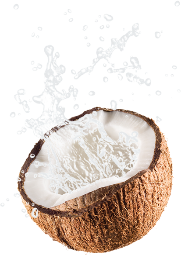 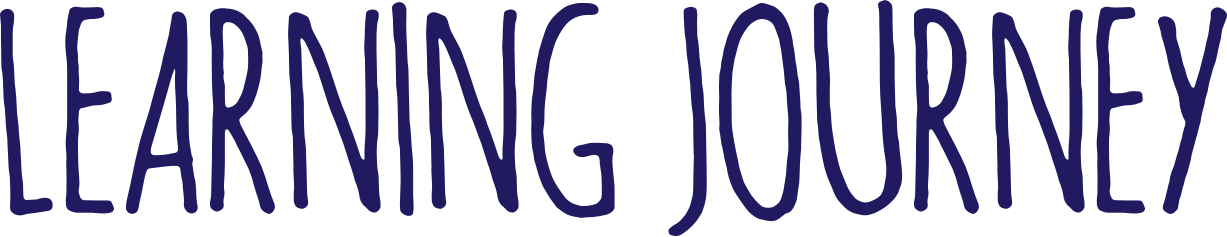 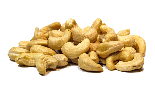 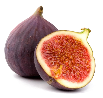 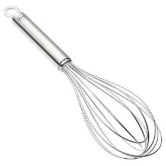 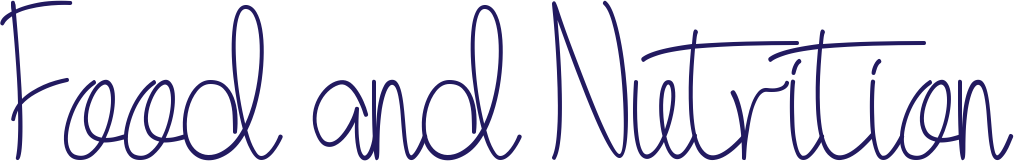 AO4: 
Analyse and evaluate different aspects of nutrition, food, cooking and preparation
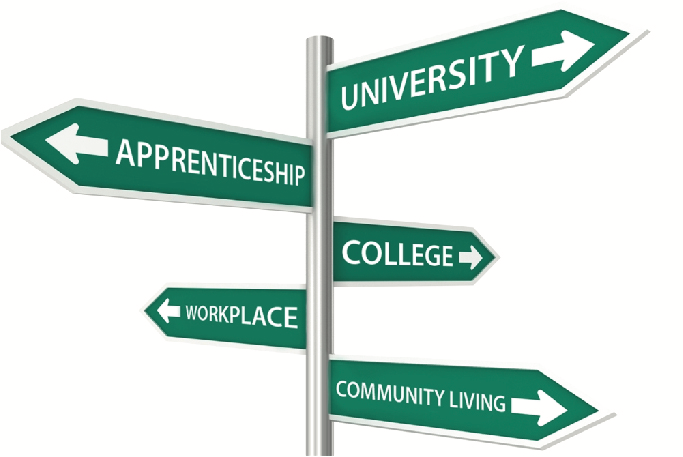 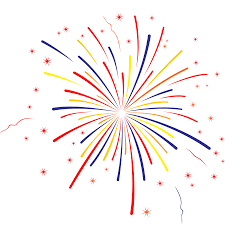 AO3: 
Plan, prepare, cook and present dishes, combining appropriate techniques.
AO2: 
Apply knowledge and understanding of nutrition, food, cooking and preparation.
Yr 10 Example of Practical dishes
Lemon Meringue Pie
Portion chicken, chicken fricassee
Pastry making
Jambalaya
Pork Pie
Technical challenge – star bread
Christmas cake
Moussaka
Chelsea buns
Profiteroles
Bakewell Tart
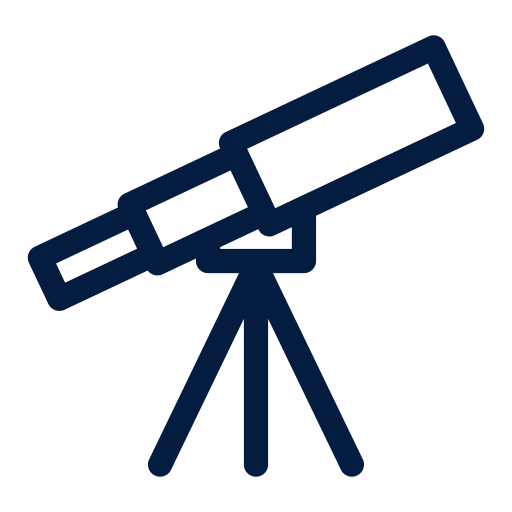 AO1:
Demonstrate knowledge and understanding of nutrition, food, cooking and preparation.
Mission – Attend the Year 11 Leavers'  Prom
Knowledge:
Embedding and enhancing knowledge based around scientific principles and nutrition
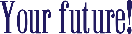 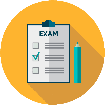 Consider the format of GCSE AQA exam and refine revision techniques
Non EXAM ASSESSMENT 1
MOCK: 
Food Investigation Task
Research 
Investigate 
Analyse and Evaluate
Revise for and sit your actual GCSEs to give yourself a competitive edge in life
Complete Y10 mock exam
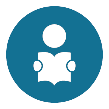 NEA1 – Hand in
NEA2 – Hand in
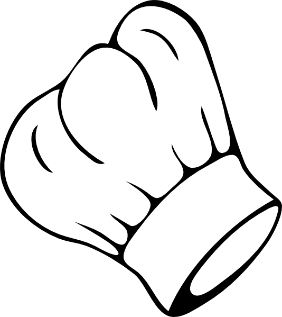 Revise for and sit your Y11 mock exams.
NEA 2 – Practical exam
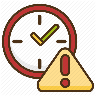 NEA Task 1
YEAR
11
NEA Task 2
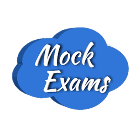 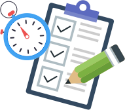 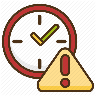 NEA 1 - Mock Trial 1
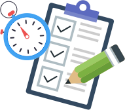 Yr 9 Example of Practical dishes
Stir fry
Pizza
Pastry making, Quiche
Joint a chicken, Jerk chicken
Bread
Food styling
Fishcakes
Lasagne
Pavlova
Chicken pie
Risotto, Fresh pasta
Chilli
3.5
Food choice
3.6 
Food Provenance
Year 9 Projects
Demonstrate your knowledge of Nutrition and Food Preparation throughout six different  projects. 
Apply your knowledge of Nutrition and Food preparation through designing and adapting recipes. 
Demonstrate skills and techniques in a range of different dishes and cuisines. 
Analyse and evaluate results from a range of experiments carried out and through evaluation of dishes.
Use SENACA as a revision tool
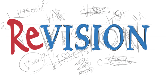 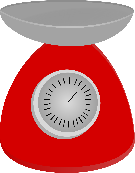 3.4
Food safety
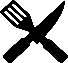 Introduction to AQA Food preparation and Nutrition
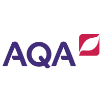 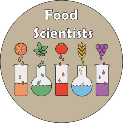 YEAR
3.2 
Food, nutrition
 & health
3.3 
Food Science
10
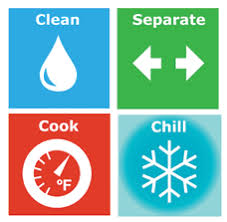 Nutrition
Diet & Health
Food Choices
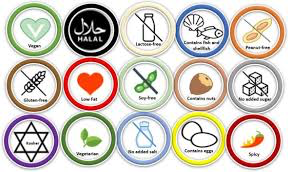 Start your GCSE 
Food and Nutrition course
Commodities
Food Provenance
Food Science
Building tech
 skills
Preparation:
Develop and refine high level making skills
Special diets
Food Safety
9
YEAR
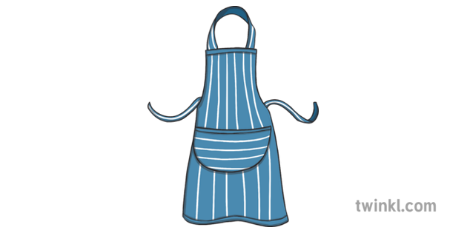 Demonstrate and Apply Knowledge:
Identify critical temperatures linked to food poisoning bacteria, e.g. the ‘Danger Zone’.
Describe how bacteria multiplies.
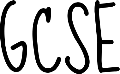 Demonstrate Skills and Techniques :
Shortbread
Demonstrate and Apply Knowledge:
Food safety. Link prevention of contamination to prior knowledge of personal hygiene
Demonstrate skills and techniques.
and Apply Knowledge:
Tomato & Basil tart
Demonstrate and Apply Knowledge:
Consequences of good and bad hygiene
Demonstrate skills and techniques.
and Apply Knowledge:
Chicken curry.
.
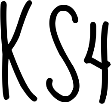 Demonstrate and Apply Knowledge:
Identify hazards and risks in the kitchen
Demonstrate Skills and Techniques :
Scones
Demonstrate Skills and Techniques :
Tomato & Mozz pasta bake
Assessment. Nutrition and cooking methods
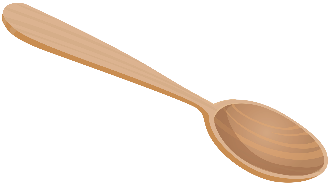 Assessment. Hygiene & Safety
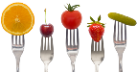 Developing technical skills of predominantly savoury foods
Bread
Technical challenge assessment
YEAR
8
Understanding commodities
Demonstrate and apply knowledge.
Determine the relative differences between flours and identify their uses in recipes.
Define ‘added sugars’ and evaluate the negative health implications of eating too much sugar.
Determine the relative differences in gluten content between different types of flour. 
Explain the nutritive value of eating poultry. 
Understand the scientific process of pastry making
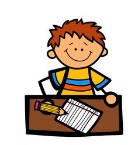 Attend Options Evening for GCSEs
Recap on Good conduct, contracts, Hygiene & safety, risk assessment
Sensory Analysis
Using senses to describe food
Demonstrate skills and techniques.
and Apply Knowledge:
Cookies
Complex knife safety assessment
Apple swans
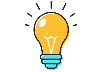 Recap cooker safety, equipment
Baseline Assessment
Recall information from year 7
Demonstrate Skills and Techniques :
Small cakes – creaming method
Safe use of the oven
Function of ingredients
Raising agents, aeration
Where does your food come from
Food miles
Organic
Practical challenge
All wrapped up
Demonstrate Skills and Techniques :
Fruit Salad
Applying knife skills
Enzymic browning
Assessment week:
Assessment – Healthy Eating & The Eatwell Guide
Demonstrate and Apply Knowledge:
Nutrients 
Functions and Sources.
Importance of a balanced diet
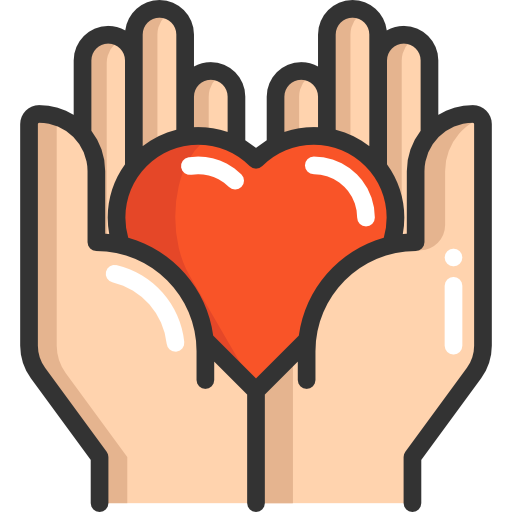 Practical 
Assessment
Cheese Whirls
Independent focused practical
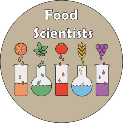 Analyse and Evaluate:
Reflect on what you have made applying next steps where possible
Start of 
Focused practical
tasks
Demonstrate and Apply Knowledge:
The Eatwell Guide
Analyse and Evaluate:
Reflect on what you have made applying next steps where possible
Demonstrate Skills and Techniques :
Rock cakes
Function of ingredients
Rubbing in method
Demonstrate Skills and Techniques :
Pizza buns
Safe use of a grill
Dextrinisation
Team work
Demonstrate Skills and Techniques :
Carrot cakes
Sausage rolls – Handling raw meat
Cross contamination
Applying knowledge of bacterial growth
Hand of Nutrition
introduction to Food and Nutrition 
Main nutrients and their function
Assessment week
Hygiene & safety assessment
 & reflection
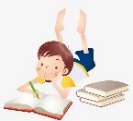 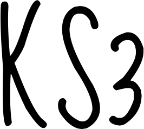 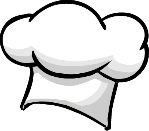 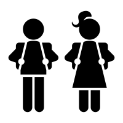 YEAR
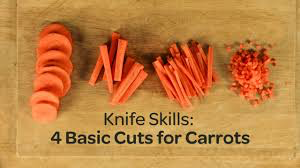 7
Hygiene & Safety:
Washing up
Using cooker safely
Cooker assessment
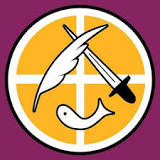 Demonstrate Skills and Techniques :
Knife safety
Bridge & claw
Knife safety assessment
Weighing & measuring
Links to Scheme of work.
https://stpaulsleicester-my.sharepoint.com/:f:/g/personal/norton_st-pauls_leicester_sch_uk/Enq2hVGk7ZFAme784nL9ExcBU9mb174kqjsLjylBa4xTXg?e=GWXeBK
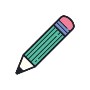 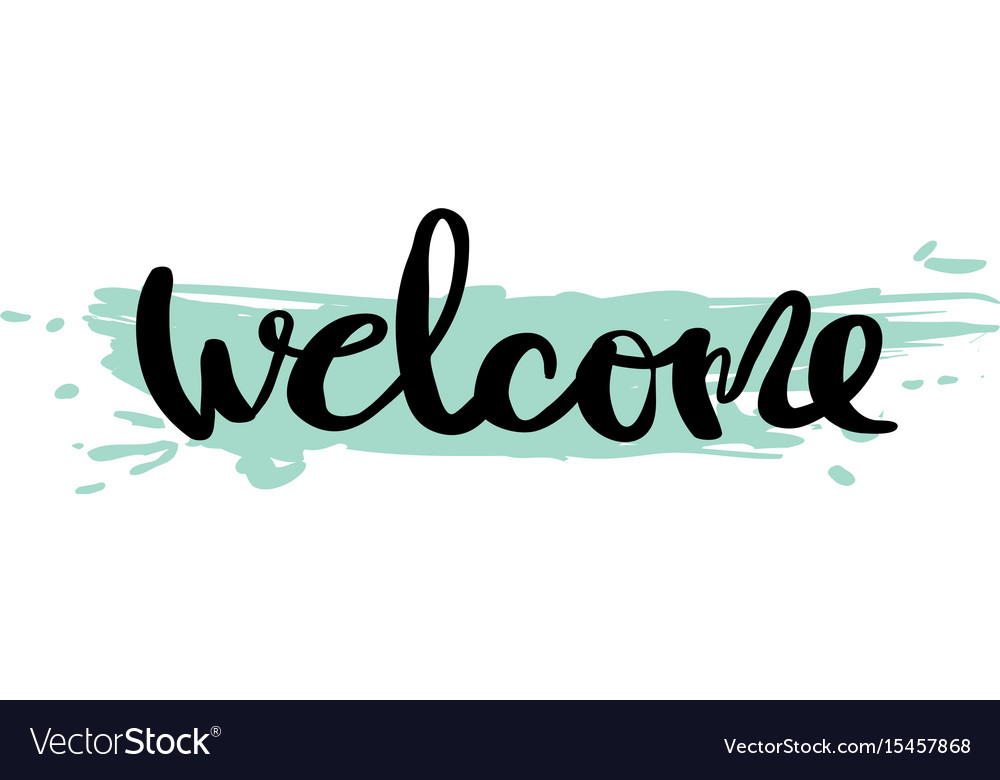 Introduction to the Food Room:
Contract
Nosey sheets
Hygiene & Safety
Good conduct
Units & equipment
Hygiene & Safety
Risk assessment
4 C’s
Baseline Assessment: what do you already know?
What is the best food experience you have ever had?
Your first Y7 food lesson:
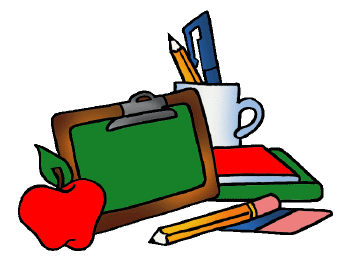 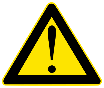 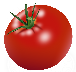 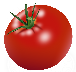